RWHAP and the Opioid Epidemic: Outcomes of an Opioid Technical Expert PanelDecember 12, 20184:00 – 5:30 PM
Antigone Dempsey, Elise Young, and Glenn Clark
HIV/AIDS Bureau (HAB)
Health Resources and Services Administration (HRSA)
Health Resources and Services Administration (HRSA) Overview
Supports more than 90 programs that provide health care to people who are geographically isolated, economically or medically vulnerable through grants and cooperative agreements to more than 3,000 awardees, including community and faith-based organizations, colleges and universities, hospitals, state, local, and tribal governments, and private entities

Every year, HRSA programs serve tens of millions of people, including people living with HIV/AIDS, pregnant women, mothers and their families, and those otherwise unable to access quality health care
2
HRSA HIV/AIDS Bureau (HRSA HAB)
Vision
 Optimal HIV/AIDS care and treatment for all. 

Mission
Provide leadership and resources to assure access to and retention in high quality, integrated care, and treatment services for vulnerable people living with HIV/AIDS and their families.
3
HRSA’s Ryan White HIV/AIDS Program (RWHAP)
Provides comprehensive system of HIV primary medical care, medications, and essential support services for low-income people living with HIV (PLWH)
More than half of people living with diagnosed HIV in the United States – more than 550,000 people – receive care through the Ryan White HIV/AIDS Program 
Funds grants to states, cities/counties, and local community based organizations 
Recipients determine service delivery and funding priorities based on local needs and planning process
Payor of last resort statutory provision:  RWHAP funds may not be used for services if another state or federal payer is available
84.9% of Ryan White HIV/AIDS Program clients were virally suppressed in 2016, exceeding national average of 60%
Source: HRSA. Ryan White HIV/AIDS Program Annual Client-Level Data Report 2016; CDC. HIV Surveillance Supplemental Report 2016;21(No. 4)
4
RWHAP and the Opioid Epidemic: Outcomes of an Opioid Technical Expert Panel
Background and Data
5
Viral Suppression among RWHAP Clients, by State, 2010 and 2016—United States and 2 Territoriesa
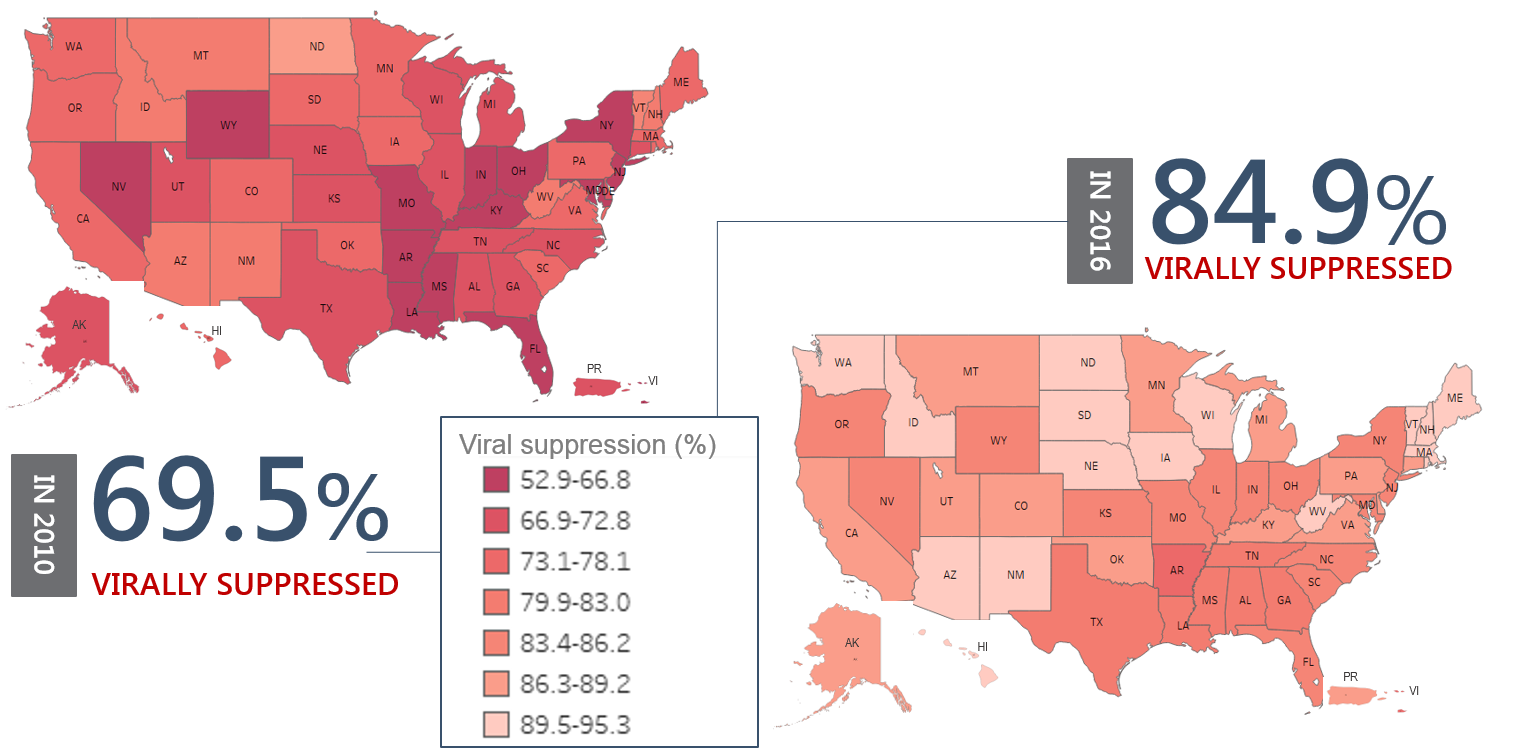 Viral suppression: ≥1 OAHS visit during the calendar year and ≥1 viral load reported, with the last viral load result <200 copies/mL.
a Puerto Rico and the U.S. Virgin Islands.
Source: HRSA. Ryan White HIV/AIDS Program Services Report (RSR) 2016. Does not include AIDS Drug Assistance Program data.
[Speaker Notes: The maps on this slide show the variation in viral suppression by state in 2010 as compared to 2016, with darker red indicating lower percentages of viral suppression and lighter shades indicating higher percentages.
 While viral suppression continues to vary by state, you can see that between 2010 and 2016, increases in viral suppression occurred across all states. 


------
Viral suppression is defined as ≥1 outpatient/ambulatory health services visit  during the calendar year and ≥1 viral load reported, with the last viral load result <200 copies/mL. 
 
The two territories include Puerto Rico and the U.S. Virgin Islands. Due to low numbers, data for Guam are not presented.]
Ryan White HIV/AIDS Program Clients Aged ≥13 Years with HIV Infection Attributed to Injection Drug Use, 2016—United States and 3 Territoriesa
Data represent clients who reported injection drug use as their transmission risk category data may not reflect current behavior. 
a Guam, Puerto Rico, and the U.S. Virgin Islands.
b Includes male-to-male sexual contact, heterosexual contact, perinatal infection, hemophilia, blood transfusion, male-male sexual contact and injection drug 
  use, and any sexual contact among transgender persons including sexual contact and injection drug use.
7
Viral Suppression among Clients with HIV Infection Attributed to Injection Drug Use Aged ≥13 Years Served by the Ryan White HIV/AIDS Program, 2016—United States and 3 Territoriesa
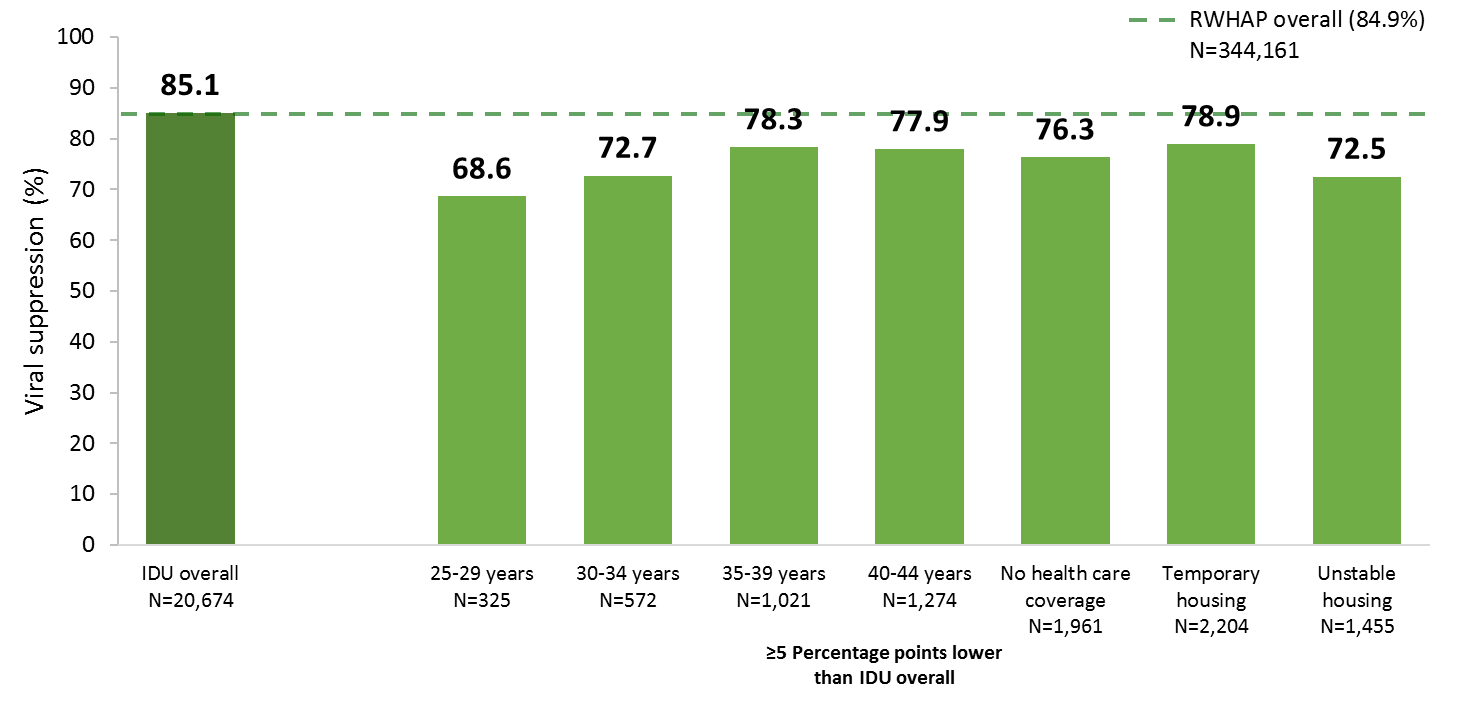 IDU, injection drug use.
Data represent clients who reported injection drug use as their transmission risk category; data may not reflect current behavior. Data do not include male-to-male sexual contact and injection drug use nor sexual contact and injection drug use among transgender clients.
N represents the total number of clients in the specific subpopulation.  
Viral suppression is defined as ≥1 OAHS visit  during the calendar year and ≥1 viral load reported, with the last viral load result <200 copies/mL.
a Guam, Puerto Rico, and the U.S. Virgin Islands.
[Speaker Notes: Among these clients, viral suppression was 85.1%, which is consistent with the national average. Each 5-year age group from 25-44 years had lower percentages of viral suppression (68.6% to 78.3%) compared to that for clients with IDU transmission risk overall (85.1%). In addition, lower percentages of viral suppression were among those with no health care coverage (76.3%) and those with temporary (78.9%) and unstable (72.5%) housing.

~~~~~~~

ADDITIONAL NOTES

Data represent clients who reported injection drug use as their transmission risk category; data may not reflect current behavior. Data do not include male-to-male sexual contact and injection drug use nor sexual contact and injection drug use among transgender clients.
 
N represents the total number of clients in the specific subpopulation. 
 
Viral suppression is defined as ≥1 outpatient ambulatory health services visit during the calendar year and ≥1 viral load reported, with the last viral load result <200 copies/mL.
 
The three territories include Guam, Puerto Rico, and the U.S. Virgin Islands.]
HRSA RWHAP Behavioral Health Services
*Number of providers that provided any service in the given year. Note, total number of funded providers: 2,164  (2016)
9
Source: HRSA. Ryan White HIV/AIDS Program Services Report (RSR) 2016. Does not include AIDS Drug Assistance Program data.
[Speaker Notes: As you know, the work of improving HIV-related health outcomes involves far more than providing medication and visits to a health care provider. You also well know the same is true in the case of substance use disorders.  Outpatient Ambulatory Health Services, ADAP, Mental Health Services, Outpatient Substance Abuse Services, Residential Substance Abuse Services, and Housing Services, are all allowable costs within HRSA RWHAP.  As such, RWHAP related resources (rebate funds and/or program income) can be used to provide these services to RWHAP eligible clients.  Having said that, we know that lack of access to behavioral health related services in some communities is certainly a barrier.

In 2016, nearly 70,000 RWHAP clients received mental health services (13% of clients) from over 600 RWHAP providers and approximately 20,000 RWHAP clients received substance abuse services (either outpatient or residential - 4% of clients) from nearly 300 RWHAP providers. The RWHAP ensures that recipients have access to behavioral health services either directly or through coordination with recipients providing these services.  In addition, through the RWHAP Part F Special Projects of National Significance Program, innovative models of HIV care and treatment are developed that integrate behavioral health approaches with HIV primary care to respond to emerging needs of PLWH.]
RWHAP and the Opioid Epidemic: Outcomes of an Opioid Technical Expert Panel
Expert Panel Overview and Key Questions
10
Key Framing Questions
What are the successes/facilitators, barriers/gaps, and opportunities for addressing opioid addiction in the context of the RWHAP?
What barriers and facilitators exist at the clinic level for addressing opioid addiction needs for RWHAP clients and patients?
What are the barriers and facilitators that exist at the EMA/TGA and state levels to address the opioid crisis in metropolitan areas, state jurisdictions, and rural areas?
11
Technical Expert Panel – Community
Fred Brason
Project Lazarus
Moravian Falls, NC
 
Daniel Daltry
Vermont Department of Health
Burlington, VT
 
Judith Feinberg, MD
West Virginia University
Morgantown, WV
 
Marwan Haddad, MD
Community Health Center
Middletown, CT
 
Rick Hardwood
National Association of State Alcohol and Drug Abuse Directors
Washington, DC
 


Pamposh Kaul, MD
Ohio Regional AETC
Cincinnati, OH
 
Taanya Mannain LISW-CP
Little River Medical Center
Little River, SC
 
Geetika Nadkarni, MPH
The Association of State and Territorial Health Officials
Arlington, VA
 
Daniel Raymond
Harm Reduction Coalition
New York, NY
 
Pam Sylakowski
Metro Public Health Department
Nashville, TN
 

 
Coleman Terrell
Philadelphia Department of Public Health
Philadelphia, PA
 
Alice Thornton, MD
Bluegrass Cares Clinic
Louisville, KY
 
Justin Trevino, MD
Ohio Department of Mental Health and Addiction Services
Columbus, OH
 
Emily Zarse, MD
Eskenazi Health Centers
Indianapolis, IN
12
Technical Expert Panel – HRSA Participants
CAPT Sophia Russell
Bureau of Health Workforce
Health Resources and Services Administration

CAPT Christopher Bersani, PsyD
Office of Regional Operations
Health Resources and Services Administration 

Michael Blodgett
Federal Office of Rural Health Policy
Health Resources and Services Administration 

Aaron Lopata, MD
Maternal and Child Health Bureau
Health Resources and Services Administration 



Alexander Ross, ScD
Office of Planning, Analysis and Evaluation
Health Resources and Services Administration 

Judith Steinberg, MD, MPH
Bureau of Primary Health Care
Health Resources and Services Administration 

HRSA HAB Sponsoring Participants

Stacy Cohen, MPH
Division of Policy and Data 
HIV/AIDS Bureau
Health Resources and Services Administration




Antigone Dempsey, MEd
Division of Policy and Data 
HIV/AIDS Bureau 
Health Resources and Services Administration 

Heather Hauck, MSW, LICSW
HIV/AIDS Bureau
Health Resources and Services Administration

Marlene Matosky, MPH, RN
Division of Policy and Data 
HIV/AIDS Bureau 
Health Resources and Services Administration 

HRSA HAB Behavioral Health Workgroup
CAPT Elise Young, LICSW, DCSW - Chair
Glenn Clark, MSW - Chair
13
Technical Expert Panel – Federal Partners
Danae “Dee” Bixler, MD
Division of Viral Hepatitis
Centers for Disease Control and Prevention
 
John Brooks, MD
Division of HIV/AIDS Prevention
Centers for Disease Control and Prevention
 
Humberto Carvalho
Addiction Technology Transfer Centers
Substance Abuse and Mental Health Services Administration
 



Steve Daviss, MD
Office of the Chief Medical Officer
Substance Abuse and Mental Health Services Administration
 
Senad Handanagic, MD, MPH
Division of HIV/AIDS Prevention
Centers for Disease Control and Prevention
 
Anne Herron, MS
Division of Regional and National Policy Liaison
Substance Abuse and Mental Health Services Administration
Richard Jenkins, PhD
Prevention Research Branch
National Institute on Drug Abuse

Chideha Ohuoha, MD
Center for Substance Abuse Treatment
Substance Abuse and Mental Health Services Administration

Gerlinda Somerville
Center for Substance Abuse Treatment
Substance Abuse and Mental Health Services Administration

CDR Meena Vythilingam, MD
Office of the Assistant Secretary for Health
14
Overdose Deaths per 100,000 in the United States 1999-2015
Park, Haeyoun and Bloch, Matthew. “How the Epidemic of Drug Overdose Deaths Rippled Across America” The New York Times. January 19, 2016
Overdose Deaths in the United States 2015
Park, Haeyoun and Bloch, Matthew. “How the Epidemic of Drug Overdose Deaths Rippled Across America” The New York Times. January 19, 2016
United States Prescribing Rates by State 2016
https://www.cdc.gov/drugoverdose/data/index.html
Overdose Deaths Involving Opioids, by Type of Opioid, United States, 2000-2016
Centers for Disease Control and Prevention. Annual Surveillance Report of Drug-Related Risks and Outcomes — United States, 2017. Surveillance Special Report 1. Centers for Disease Control and Prevention, U.S. Department of Health and Human Services. Published August 31, 2017. Accessed July 1, 2018 from https://www.cdc.gov/ drugoverdose/pdf/pubs/2017cdc-drug-surveillance-report.pdf
2015 Reported Law Enforcement Fentanyl Encounters
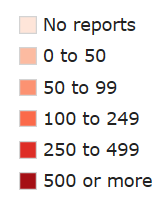 https://www.cdc.gov/drugoverdose/data/index.html
RWHAP and the Opioid Epidemic: Key Themes
20
Barriers for PLWH with OUD
RWHAP and OUD: Defining the Patient Population and Data Gaps
Stigma Related to Opioid Use
Negative Attitudes Toward MAT
Need for Increased Clinical Training Regarding OUD
Workforce Shortages
21
Facilitators to Support PLWH with OUD
Leveraging telemedicine
Systems approach across sectors
Housing, transportation, and food supports
Using peers in a transformational ways (mutual aid and support)
Education and training for all clinical staff from registration to staff nurse practitioners, and physician assistants 
Innovative strategies for working with active addiction
22
Contact Information
Antigone Dempsey
Director, Division of Policy and Data
HIV/AIDS Bureau (HAB)
Health Resources and Services Administration (HRSA)
Email: adempsey@hrsa.gov
Phone: 301-443-0360
Web: hab.hrsa.gov
23
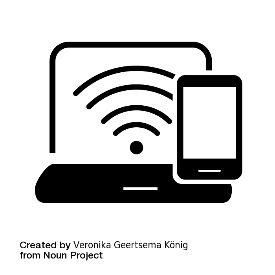 Connect with HRSA
To learn more about our agency, visit
 
www.HRSA.gov
Sign up for the HRSA eNews
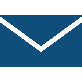 FOLLOW US:
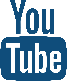 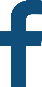 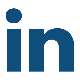 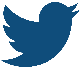 24